（募集）上海海洋大学への短期派遣
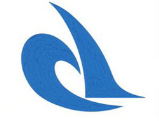 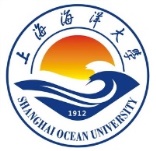 東京海洋大学では、平成２８年度文部科学省「大学の世界展開力強化事業」に採択されたことを受け、本学と上海海洋大学（中国）、韓国海洋大学校（韓国）の３大学で将来的に単位互換を伴う学生相互派遣事業（OQEANOUS事業）を行っております。その一環として実施する上海海洋大学校への短期派遣（大学見学、研究室見学等を実施）の参加者を募集します。
（派遣日程）平成３１年３月１３日（水）～３月１６日（土）※日程変更の可能性あり。
（募集人数）１０名程度（応募者多数の場合は、選抜を行います。）
（応募資格）学部３・４年生（大学院進学希望者・予定者に限る）または大学院生（博士前期課程）で
　　　　　　日本国籍を有する者又は日本への永住が許可されている者（特別永住者を含む。）
（応募方法）参加を希望する学生は、１月３１日（木）１５：００までに国際・教学支援課管理係、
　　　　　　または越中島地区事務室教育支援係にて申し込みの手続きをすること。
（ その他 ）不明な点は、国際・教学支援課OQEANOUS事業担当（Email: oqeanous-office@o.kaiyodai.ac.jp)
            または越中島地区事務室教育支援係に問い合わせること。

　　参加後にアンケートへの回答を求めます。
○日程イメージ
  ３月１３日（水）　出発
　 　 １４日（木）　上海海洋大学概要説明及び学内見学
　　　　　　　　　　研究室訪問
　　  １５日（金）　中国文化体験
　　  １６日（土）　帰国
往復の航空券、現地での宿泊費は大学が負担します。
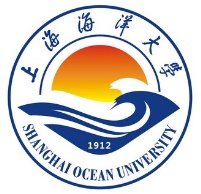